Becoming a Pro (II) IN Mobile Applications Testing
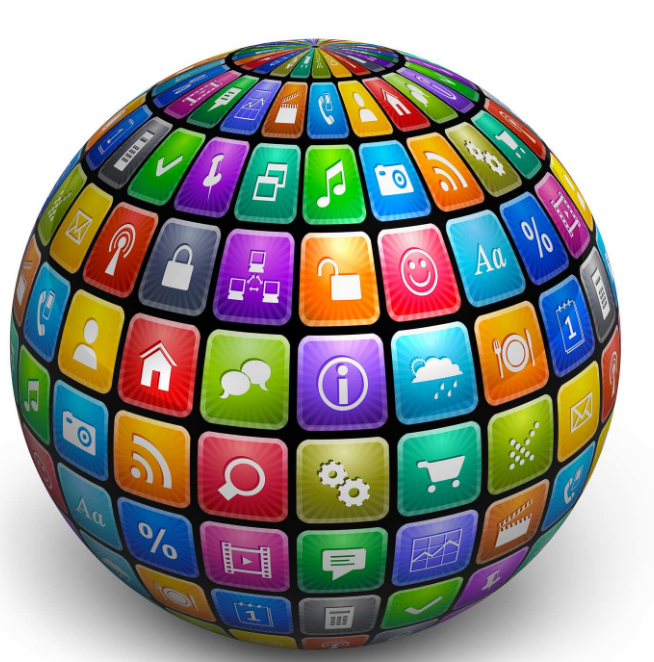 Copyright NataliaS@portnov.com
1
ANDROID
Permissions
6.0
5.1
Copyright NataliaS@portnov.com
2
ANDROID
Fingerprint Support (N/A for 5.1)
6.0
Copyright NataliaS@portnov.com
3
ANDROID
Android Pay ( N/A for 5.1)
6.0
Copyright NataliaS@portnov.com
4
ANDROID
Volume Controls
6.0
5.1
Copyright NataliaS@portnov.com
5
ANDROID
Widget Menu
6.0
5.1
Copyright NataliaS@portnov.com
6
ANDROID
Doze Battery Life ( N/A for 5.1)
6.0
Copyright NataliaS@portnov.com
7
ANDROID
Memory Usage (N/A for 5.1)
6.0
Copyright NataliaS@portnov.com
8
ANDROID
APP INFO
6.0
5.1
Copyright NataliaS@portnov.com
9
ANDROID
Google Photos
6.0
5.1
Copyright NataliaS@portnov.com
10
ANDROID
Text Selection and More ( Greatly improved on 6.0)
6.0
Copyright NataliaS@portnov.com
11
ANDROID
Delete Screenshot
6.0
5.1
Copyright NataliaS@portnov.com
12
ANDROID
Internal Storage (shown for 6.0 only)
6.0
Copyright NataliaS@portnov.com
13
ANDROID
System UI Tuner (shown for 6.0 only)
6.0
Copyright NataliaS@portnov.com
14
ANDROID
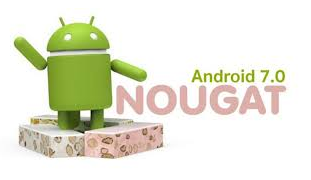 Copyright NataliaS@portnov.com
15
ANDROID
Android 7.0 (7.1) Nougat  available
Android 7.0 (7.1) Nougat  unavailable
Copyright NataliaS@portnov.com
16
ANDROID
Multi-window Support
6.0.1
7.X
Copyright NataliaS@portnov.com
17
ANDROID
Notification Bar Toggles
6.0.1
7.X
Copyright NataliaS@portnov.com
18
ANDROID
Quick Settings
6.0.1
7.X
Copyright NataliaS@portnov.com
19
ANDROID
Android N Settings Menu
7.X
Copyright NataliaS@portnov.com
20
ANDROID
Smarter Settings Menu
6.0.1
7.1
Copyright NataliaS@portnov.com
21
ANDROID
Android N Data Saver
7.X
Copyright NataliaS@portnov.com
22
ANDROID
Night Mode
6.0.1
7.X
Copyright NataliaS@portnov.com
23
ANDROID
Improved & Bundled Notifications
6.0.1
7.X
Copyright NataliaS@portnov.com
24
ANDROID
Doze on the Go (Better Battery Life
(up to 30% over 6.X)
6.0.1
7.X
Copyright NataliaS@portnov.com
25
ANDROID
Android TV Recording
7.X
Copyright NataliaS@portnov.com
26
ANDROID
FreeForm Open Window Mode
7.X
Copyright NataliaS@portnov.com
27
ANDROID
Emergency Info
7.X
Copyright NataliaS@portnov.com
28
ANDROID
Fast App Switching
7.X
Copyright NataliaS@portnov.com
29
ANDROID
New Folder Icon
7.X
Copyright NataliaS@portnov.com
30
ANDROID
Different Wallpaper for Lock screen & Home screen
7.X
Copyright NataliaS@portnov.com
31
ANDROID
Android Instant Apps
7.X
Copyright NataliaS@portnov.com
32
ANDROID
Picture-In-Picture
7.X
Copyright NataliaS@portnov.com
33
ANDROID
Better Emoji Support
7.X
Copyright NataliaS@portnov.com
34
ANDROID
Seamless Updates
6.0.1
7.X
Copyright NataliaS@portnov.com
35
ANDROID
Automatic System Updates
7.X
Copyright NataliaS@portnov.com
36
ANDROID
Screen Saver (Always-On Display)
7.X
Copyright NataliaS@portnov.com
37
ANDROID
Android Is Upgrading
6.0.1
7.X
Copyright NataliaS@portnov.com
38
ANDROID
Smart Storage
6.0.1
7.X
Copyright NataliaS@portnov.com
39
ANDROID
GIF Keyboard Support
6.0.1
7.X
Copyright NataliaS@portnov.com
40
ANDROID
App Shortcuts
6.0.1
7.X
Copyright NataliaS@portnov.com
41
ANDROID
Restart or Reboot Button
7.X
Copyright NataliaS@portnov.com
42
iOS
Copyright NataliaS@portnov.com
43
iOS
HOMEWORK
100+ New Features 
in iOS 10 for iPhone & iPad

https://www.youtube.com/watch?v=_qyH4JXpA9k&feature=youtu.be
Copyright NataliaS@portnov.com
44
iOS
Stock Apps Begone !
10.X
Copyright NataliaS@portnov.com
45
iOS
Notification Center
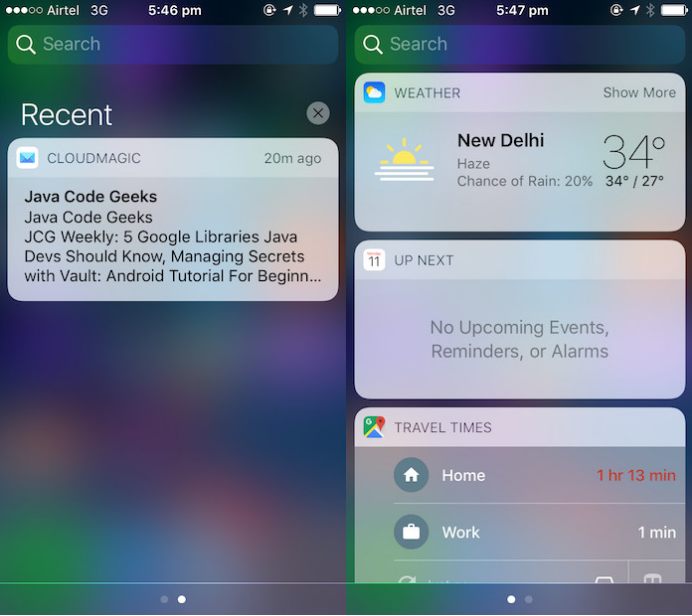 9.X
10.X
Copyright NataliaS@portnov.com
46
iOS
Control Center
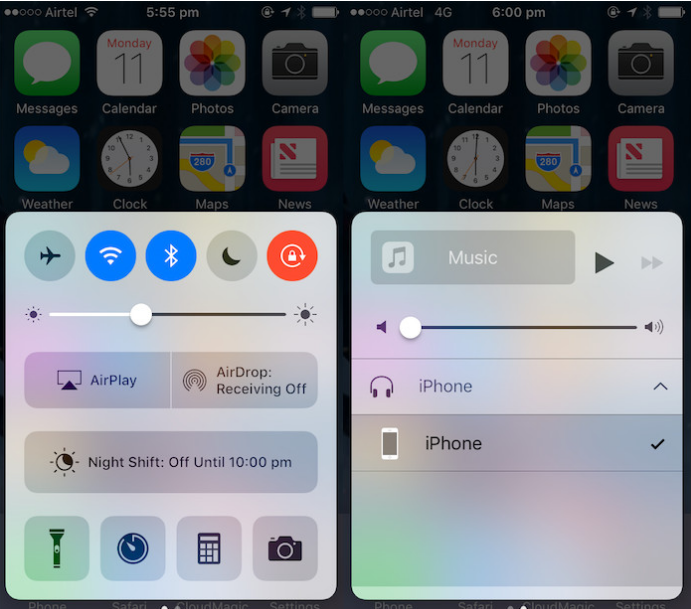 9.X
10.X
Copyright NataliaS@portnov.com
47
iOS
iMessage new features
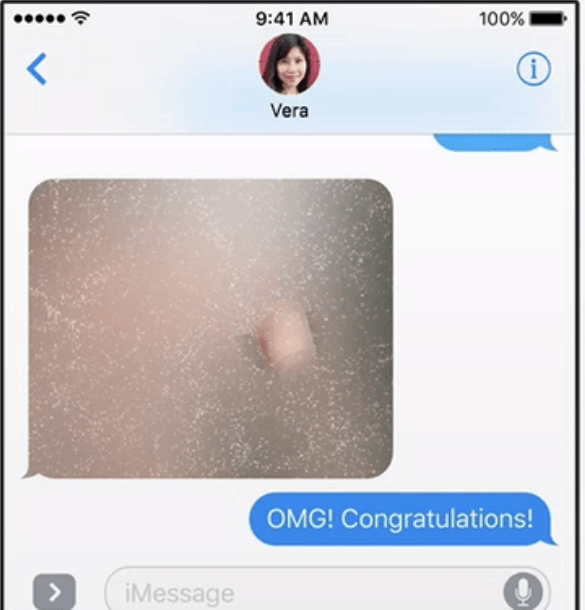 10.X
Copyright NataliaS@portnov.com
48
iOS
Siri
Contextual predictions in QuickType

Suggested Apps in the Keyboard

Suggested Locations

Suggested content between apps

Intelligent Scheduling

Calendar availability

Multilingual language
10.X
Copyright NataliaS@portnov.com
49
iOS
Collaboration in Notes
10.X
Copyright NataliaS@portnov.com
50
iOS
Emoji Suggestions in Keyboards
10.X
Copyright NataliaS@portnov.com
51
iOS
Raise to Wake
10.X
Copyright NataliaS@portnov.com
52
iOS
Lock-screen Changes
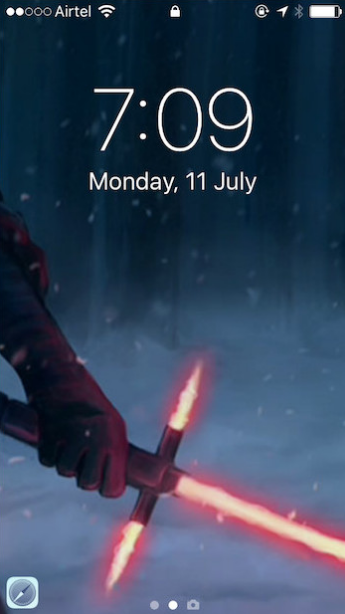 9.X
10.X
Copyright NataliaS@portnov.com
53
Overview: Mobile APPS
Copyright NataliaS@portnov.com
54
Troubleshooting Guide
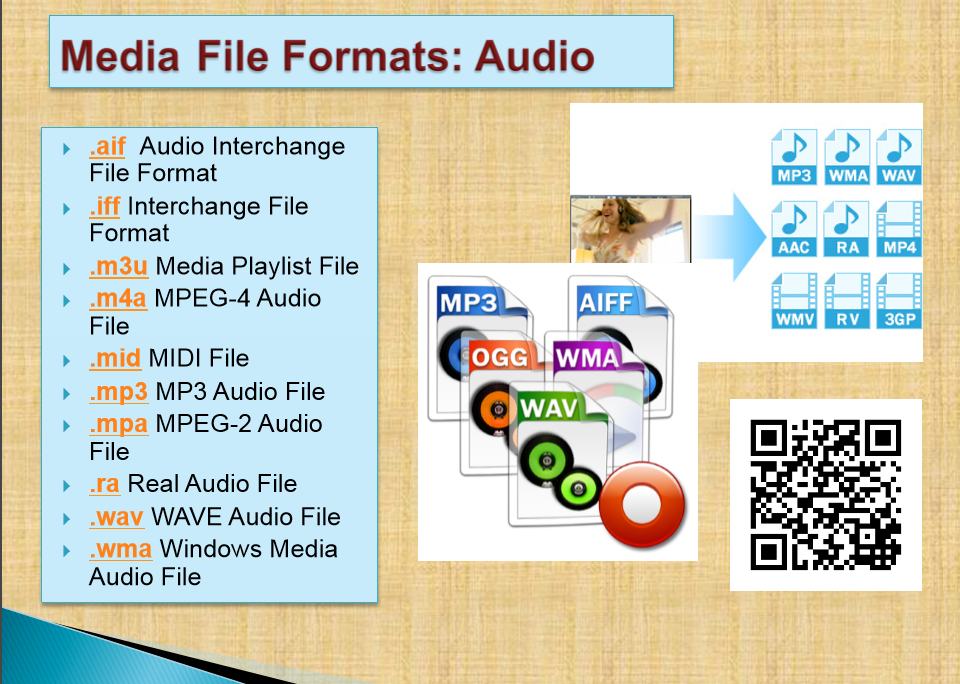 Copyright NataliaS@portnov.com
55
Troubleshooting Guide
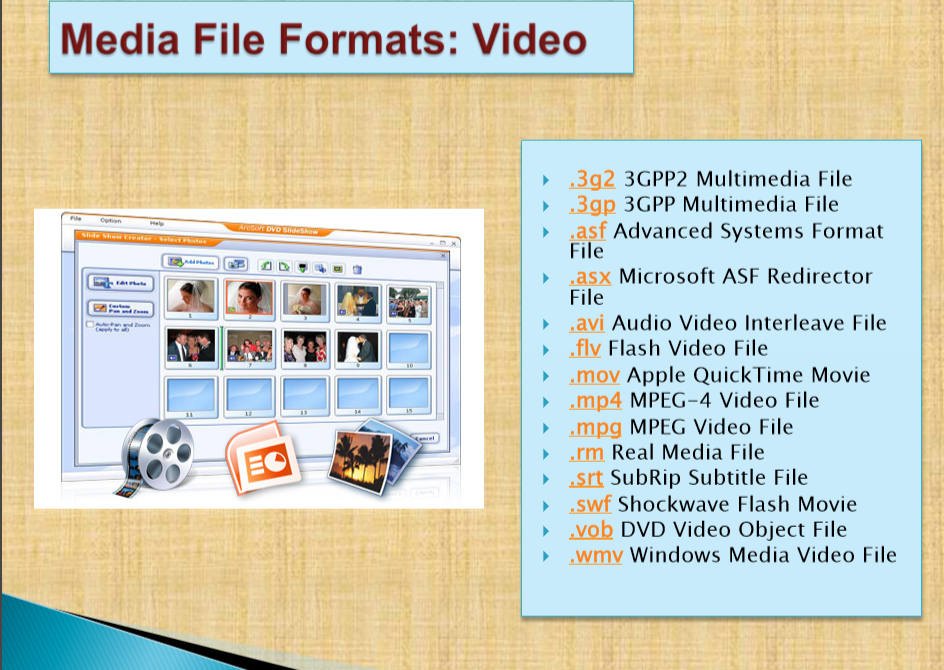 Copyright NataliaS@portnov.com
56
Troubleshooting Guide
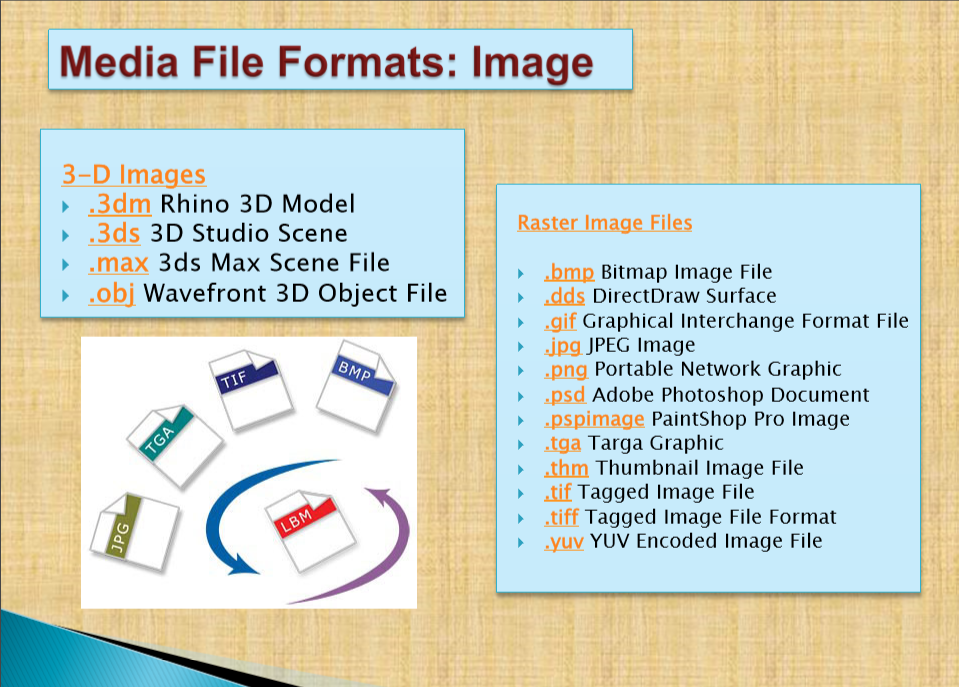 Copyright NataliaS@portnov.com
57
Troubleshooting Guide
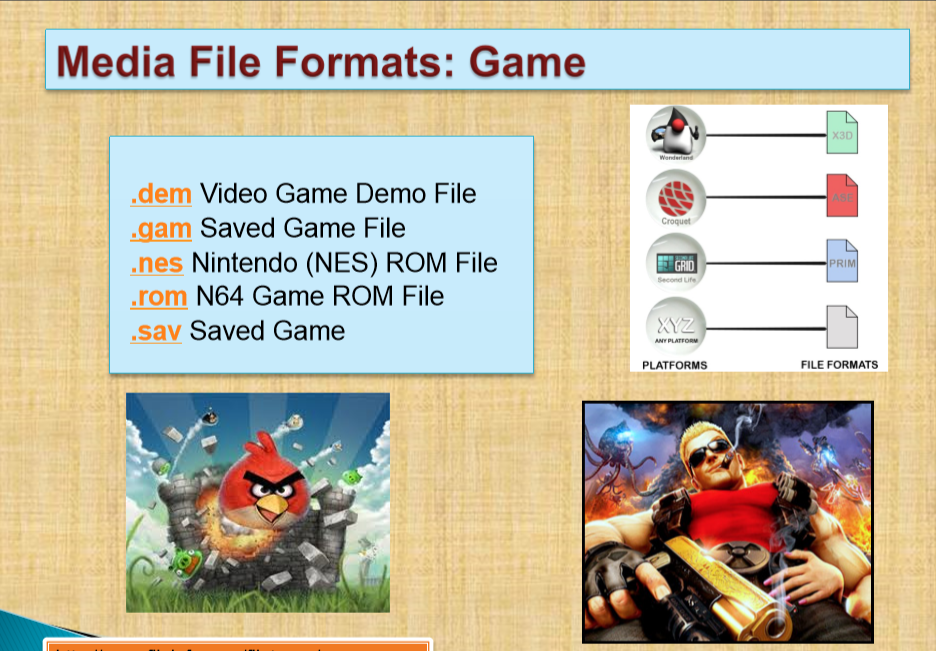 Copyright NataliaS@portnov.com
58
Troubleshooting Guide
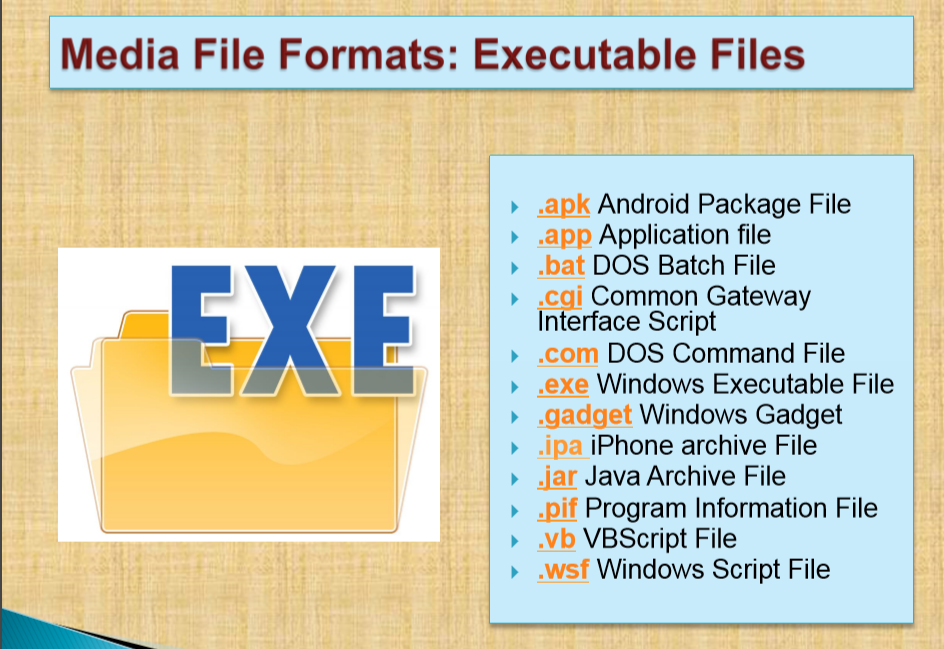 Copyright NataliaS@portnov.com
59
Troubleshooting Guide
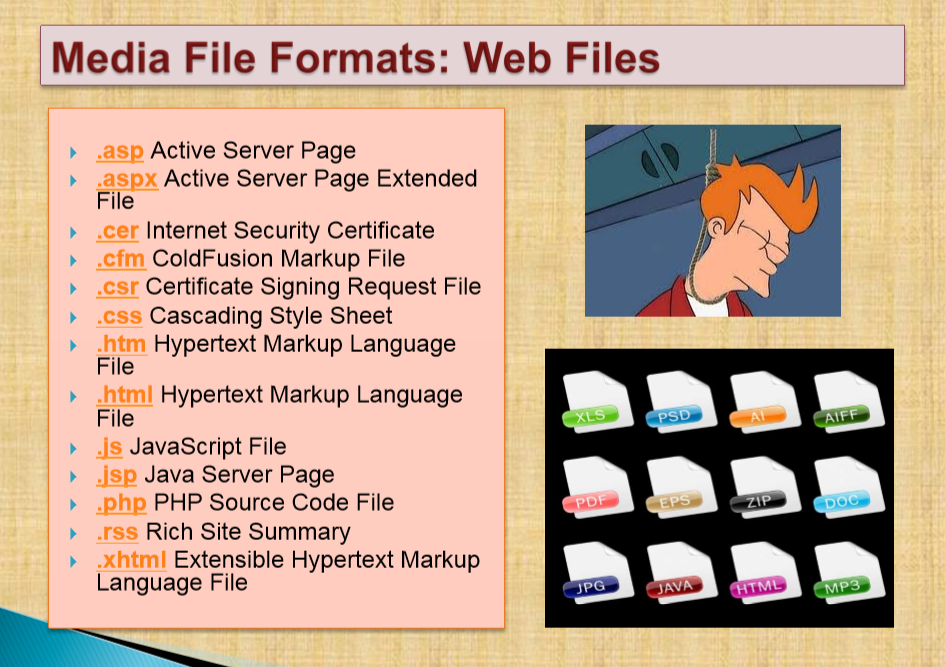 Copyright NataliaS@portnov.com
60
Troubleshooting Guide
Clear App Cache And App Data : ANDROID
Among the changes that happened between Android 5.0 and 6.0 is the placement of the buttons for clearing the app caches and data.
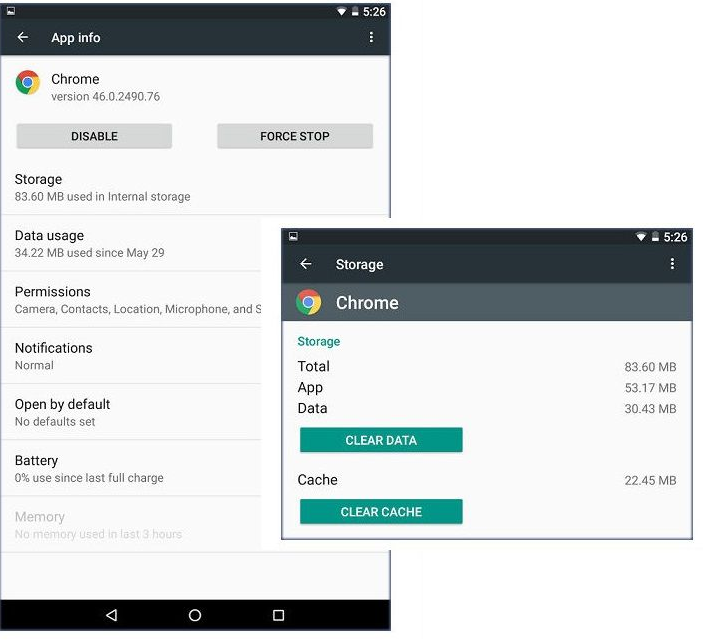 Step 1: Head to the Settings menu. This can be done by tapping the cog icon in your notification shade.

Step 2: Find Apps (or Applications, depending on your device) in the menu, then locate the app that you want to clear the cache or data for.

Step 3: Tap on Storage and the buttons for clearing the cache and app data will become available (See Right).
Copyright NataliaS@portnov.com
61
Troubleshooting Guide
Clear App Cache And App Data : iOS
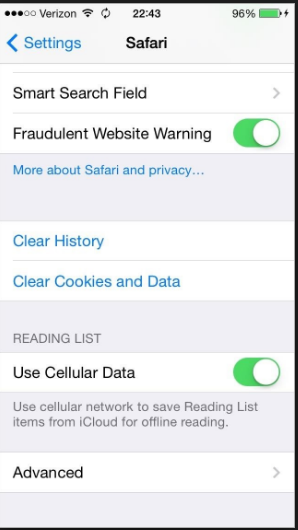 Delete Safari Cache :
Press Settings > Safari
Scroll down and tap Clear History
      and Website Data.
3.  Tap Clear History and Data.
How to clean out your iPhone's memory:

 Remove file data
Tap Settings > General > Storage & iCloud Usage
Tap Manage Storage.
Copyright NataliaS@portnov.com
62
Troubleshooting Guide
Clear App Cache And App Data : WinPhone
Internet Explorer (Windows Phone) - Clearing Cache and Cookies

Tap the Internet Explorer live tile on the home screen.

2. Tap on the ellipses (...) at the bottom right.

3. Scroll down and tap settings.

4. Scroll down and tap delete history.

5. Tap delete to confirm.

Wait a few seconds for the cache and cookies to clear.
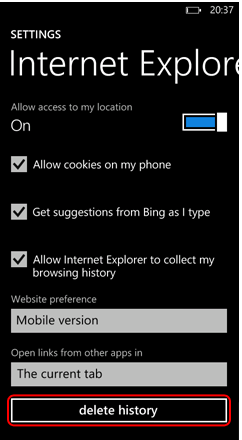 Copyright NataliaS@portnov.com
63
Troubleshooting Guide
Clear App Cache And App Data : WinPhone
On the Home screen of the BlackBerry smartphone TAP BROWSER. 

2. Tap Menu key

3. Tap Options. 

4. Scroll to the very bottom of the options list where there will be a section called Clear Browsing Data.

5. Select the desired options and choose Clear

For more options http://support.blackberry.com/kb/articleDetail?articleNumber=000003865
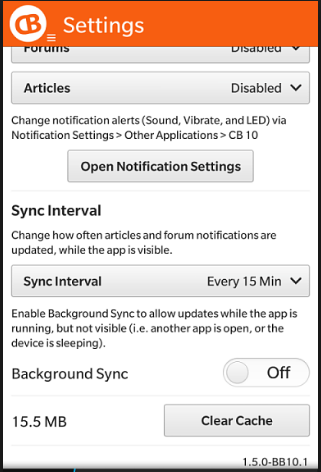 Copyright NataliaS@portnov.com
64
Troubleshooting Guide  COMMON ANDROID PROBLEM TROUBLESHOOTING
Common Android USB Connection Problems
One of the most often reasons for the Android USB connection problem is the faulty USB cable.
 They wear down very quickly, so make sure have a new and working one.
the computer doesn't recognize your plugged Android device (your Android USB connection now showing up)

the computer does recognize it but you still can't access its memory (your Android USB connection not working properly)

either the phone or the computer hangs up after plugging in your device

you plug your Android device in but  "nothing happens" (your Android USB is connected but now showing up or your PC is not detecting phone)

you plug your Android device in but Windows fails to install necessary drives so you can't access phone storage

the automatic installation of PC suite provided by your device's manufacturer fails
Copyright NataliaS@portnov.com
65
Troubleshooting Guide  COMMON ANDROID PROBLEM TROUBLESHOOTING
Common Android USB Connection Problems Possible Solutions
Copyright NataliaS@portnov.com
66
Troubleshooting Guide  COMMON ANDROID PROBLEM TROUBLESHOOTING
Android Heating Problem
Problems with the USB cable, charger or battery (Android battery overheating)
You are using your phone too heavily (Android CPU heating)
External conditions may impact your Android phone overheating too.
There may be in fact a lot of possible reasons why your Android phone keeps heating up.

However, some reasons are much more prominent than others.
Copyright NataliaS@portnov.com
67
Troubleshooting Guide  COMMON ANDROID PROBLEM TROUBLESHOOTING
Common Android Heating Problems Possible Solutions
Don't enable a feature unless you are going to actively use it. Each feature, when enabled, consumes some CPU resources and overloads your phone in some way. 
If there are just too many such features enabled (in addition to useless apps running in the background), you device may quickly end up overheating.
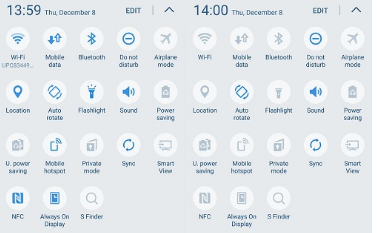 Copyright NataliaS@portnov.com
68
Troubleshooting Guide  COMMON ANDROID PROBLEM TROUBLESHOOTING
Common Android Wi-Fi Problems
If you don't have the unlimited data plan, you must rely on the Wi-Fi connection almost entirely.
It may become really frustrating if you are experiencing Wi-Fi problems on your Android phone at the moment when you really need to be online.
In most cases the reasons for Android Wi-Fi problems are very trivial and you can solve them within seconds.
In 95% of cases the five (next slide)  methods worked.
In the remaining 5% the problem was very specific or software/hardware related
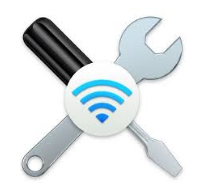 Copyright NataliaS@portnov.com
69
Troubleshooting Guide  COMMON ANDROID PROBLEM TROUBLESHOOTING
Common Android Wi-Fi Problems  Possible Solutions
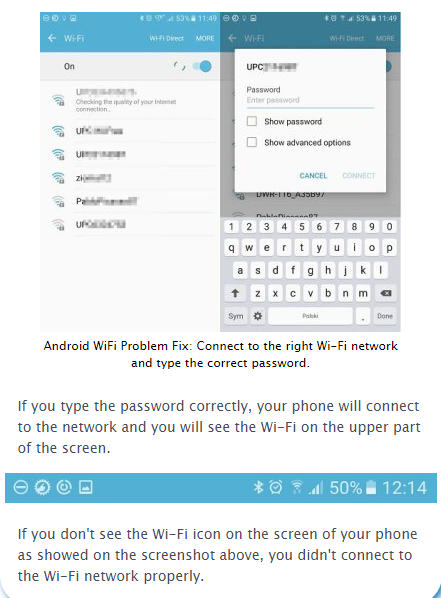 Copyright NataliaS@portnov.com
70
Troubleshooting Guide  COMMON ANDROID PROBLEM TROUBLESHOOTING
Flashlight Android App Problems
The most often symptoms of problems with flashlight apps include:
One or more flashlight apps installed simply don't turn the flash on. They seem to work perfectly, but no flashlight comes from our Android device.
One or more flashlight apps crash after installing so there is not even a chance to check if they really work.
Generally, a  flashlight app works but some of its specific options (e.g. Morse code) don't.
Even though flashlight apps are generally great and very useful, they sometimes create problems
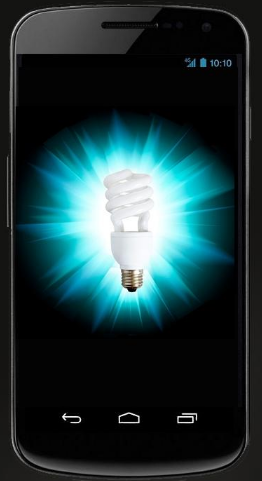 Copyright NataliaS@portnov.com
71
Troubleshooting Guide  COMMON ANDROID PROBLEM TROUBLESHOOTING
Flashlight Android App Problems Possible Solutions
Download other free Android flashlight apps
 
High-Powered Flashlight
Flashlight by smallte.ch
Flashlight by App Phobia
Flashlight for Kindle
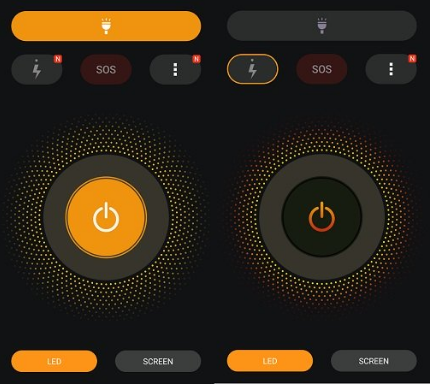 Copyright NataliaS@portnov.com
72
Troubleshooting Guide  COMMON ANDROID PROBLEM TROUBLESHOOTING
Android Photo Contact Problems
Even though Android phones are the most reliable devices,  you may sometimes experience a few problems.
One of the most often ones concern contact photos.  We want them to appear but they just won't do it. 
We want them to be in high quality, but they will appear downsized and pixelated.
There are three main issues with Android  contact photos:
Facebook contact picture sync problem
Poor quality of contact photos after syncing back 
 Problems with assigning many different contact photos to a greater number of contacts
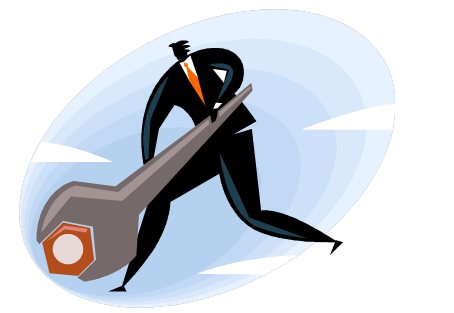 Copyright NataliaS@portnov.com
73
Troubleshooting Guide  COMMON ANDROID PROBLEM TROUBLESHOOTING
Android Photo Contact Problems Possible Solutions
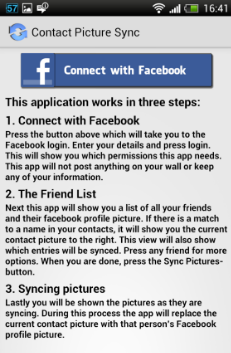 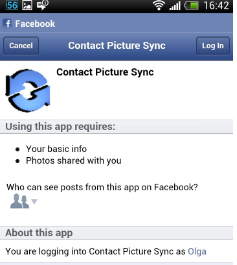 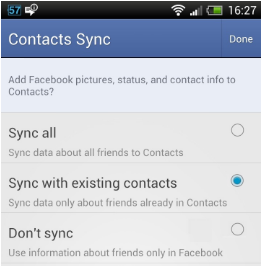 Copyright NataliaS@portnov.com
74
Troubleshooting Guide  COMMON ANDROID PROBLEM TROUBLESHOOTING
Memory Problems With Android
Memory problems with Android are quite popular especially among users of a bit older phones (and older versions of Android) 
Android phones after a couple of months begin to display tons of different notifications, such as, memory full problem (or memory low) or memory card problem and much more.
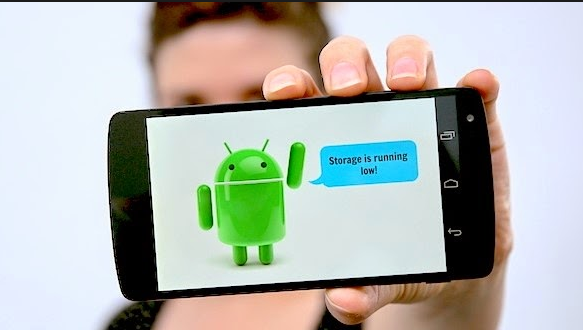 Copyright NataliaS@portnov.com
75
Troubleshooting Guide  COMMON ANDROID PROBLEM TROUBLESHOOTING
Memory Problems With Android and Possible Solutions
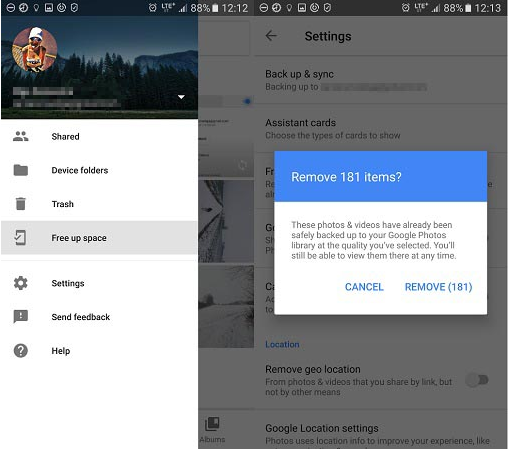 Copyright NataliaS@portnov.com
76
Troubleshooting Guide  COMMON ANDROID PROBLEM TROUBLESHOOTING
Android Apps & Problems Downloading From Google Play
Do you experience problems with downloading Android apps from Google Play?
Does everything seem O.K. but suddenly download of your favorite game or app fails?
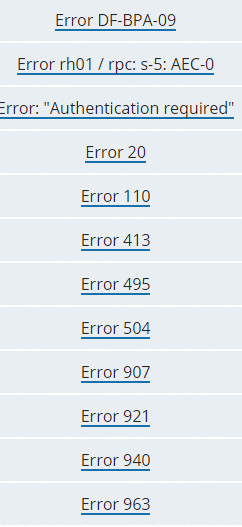 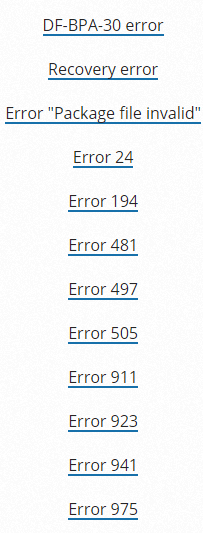 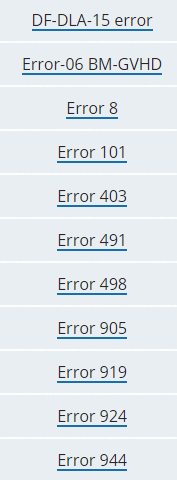 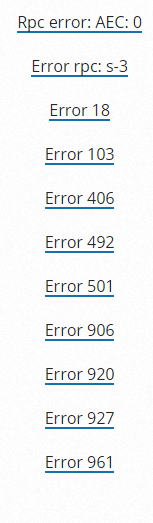 Copyright NataliaS@portnov.com
77
Troubleshooting Guide  COMMON ANDROID PROBLEM TROUBLESHOOTING
Android Apps & Problems Downloading From Google Play and 
Possible Solutions
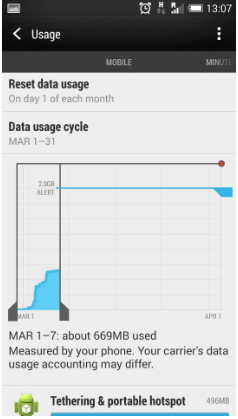 Copyright NataliaS@portnov.com
78
Troubleshooting Guide  COMMON ANDROID PROBLEM TROUBLESHOOTING
Android  Reboot Problem
Most Often Symptoms Of The Android Phone Reboot Problem: 
Device restarts in specific situations
Device restarts when many apps are running simultaneously
Device restarts "on its own" (knows as Android self reboot problem) for no apparent reason
There Are Actually Two Types of Reboot
The phone restarts completely (all apps are loaded again), which takes up to a few minutes. With this kind of restart, you usually hear the welcome ringtone and see your manufacturer's logo.
  There is also a softer  type of reboot when only Android OS restarts. It usually takes a few seconds and you see a white screen for a few moments
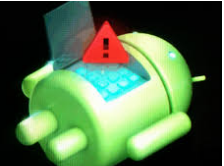 Copyright NataliaS@portnov.com
79
Troubleshooting Guide  COMMON ANDROID PROBLEM TROUBLESHOOTING
Android  Reboot Problem and Possible Solutions
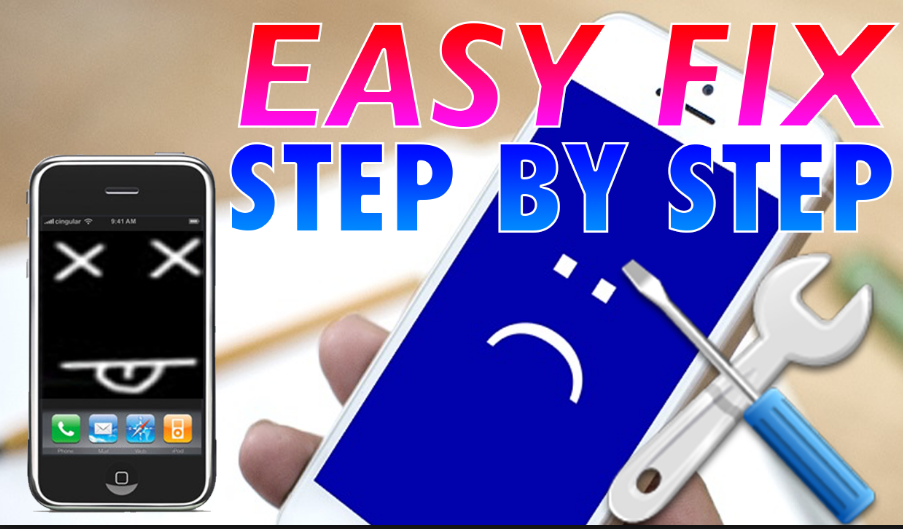 Copyright NataliaS@portnov.com
80
Troubleshooting Guide  COMMON iOS PROBLEM TROUBLESHOOTING ( 10 and 10.1)
How to Fix : iOS 10 Software Update Failed Error
Copyright NataliaS@portnov.com
81
Troubleshooting Guide  COMMON iOS PROBLEM TROUBLESHOOTING ( 10 and 10.1)
How to Fix : iPhone Stuck on Verifying Update
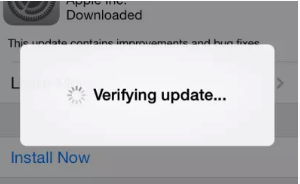 Copyright NataliaS@portnov.com
82
Troubleshooting Guide  COMMON iOS PROBLEM TROUBLESHOOTING ( 10 and 10.1)
How to Fix : iOS 10 Stuck on Slide to Upgrade Screen
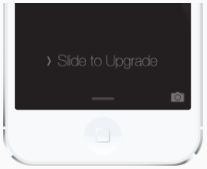 Copyright NataliaS@portnov.com
83
Troubleshooting Guide  COMMON iOS PROBLEM TROUBLESHOOTING ( 10 and 10.1)
How to Fix : iPhone Stuck in Recovery Mode
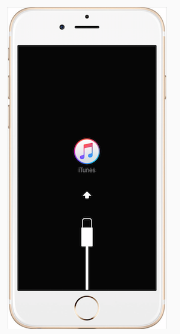 Copyright NataliaS@portnov.com
84
Troubleshooting Guide  COMMON iOS PROBLEM TROUBLESHOOTING ( 10 and 10.1)
How to Fix : iPhone Stuck on Apple Logo During iOS 10 Update
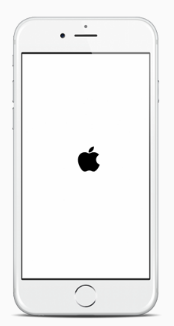 Copyright NataliaS@portnov.com
85
Troubleshooting Guide  COMMON iOS PROBLEM TROUBLESHOOTING ( 10 and 10.1)
How to Fix : Failed to Activate iPhone After iOS 10/10.1 Update
Copyright NataliaS@portnov.com
86
Troubleshooting Guide  COMMON iOS PROBLEM TROUBLESHOOTING ( 10 and 10.1)
How to Fix :  iOS 10/10.1 Bluetooth Issues
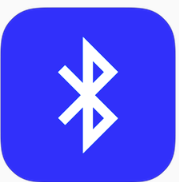 Copyright NataliaS@portnov.com
87
Troubleshooting Guide  COMMON iOS PROBLEM TROUBLESHOOTING ( 10 and 10.1)
How to Fix :  Message/iMessage Not Working
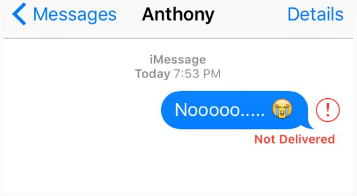 Copyright NataliaS@portnov.com
88
Troubleshooting Guide  COMMON iOS PROBLEM TROUBLESHOOTING ( 10 and 10.1)
How to Fix :  Wi-Fi Issues on iPhone iPad
1. Potential Solutions to iPhone/iPad not connecting to Wi-Fi After iOS Update
Copyright NataliaS@portnov.com
89
Troubleshooting Guide  COMMON iOS PROBLEM TROUBLESHOOTING ( 10 and 10.1)
How to Fix :  Wi-Fi Issues on iPhone iPad
2. Potential Solutions to iPhone iPad Wi-Fi Greyed out/won't turn on After iOS 10 Upgrade
Copyright NataliaS@portnov.com
90
Troubleshooting Guide  COMMON iOS PROBLEM TROUBLESHOOTING ( 10 and 10.1)
How to Fix :  Wi-Fi Issues on iPhone iPad
3.  Potential fixes to iPhone iPad Keeps Dropping Wi-Fi After iOS 10 Upgrade
Copyright NataliaS@portnov.com
91
Troubleshooting Guide  COMMON iOS PROBLEM TROUBLESHOOTING ( 10 and 10.1)
How to Fix :  Wi-Fi Issues on iPhone iPad
4. How to Fix: iPhone iPad Slow on Wi-Fi After iOS 10 Upgrade
Copyright NataliaS@portnov.com
92
Troubleshooting Guide  COMMON iOS PROBLEM TROUBLESHOOTING ( 10 and 10.1)
How to Fix :  Wi-Fi Issues on iPhone iPad
5. Quick Solutions to iPhone iPad Unable to Join Wi-Fi After iOS 10 Update
Copyright NataliaS@portnov.com
93
Troubleshooting Guide  COMMON iOS PROBLEM TROUBLESHOOTING ( 10 and 10.1)
How to Fix :  App Issues on iPhone/iPad After iOS 10/10.1 Update
There are certain issues with apps on your iPhone or iPad after downloading iOS 10. Several iPhone users have been reported that app keeps crashing and some apps getting crashed at launch
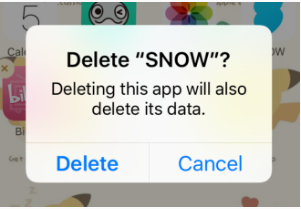 Copyright NataliaS@portnov.com
94
Troubleshooting Guide  COMMON iOS PROBLEM TROUBLESHOOTING ( 10 and 10.1)
How to Fix :   App Store Problems
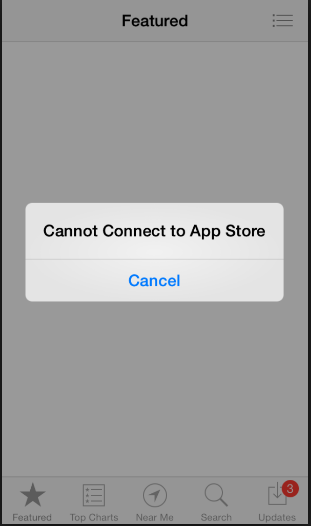 Copyright NataliaS@portnov.com
95
Troubleshooting Guide  COMMON iOS PROBLEM TROUBLESHOOTING ( 10 and 10.1)
How to Fix :   Safari Issues on iPhone iPad
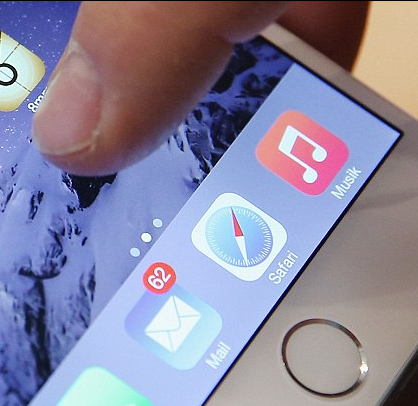 Copyright NataliaS@portnov.com
96
Troubleshooting Guide  COMMON iOS PROBLEM TROUBLESHOOTING ( 10 and 10.1)
How to Fix :   Battery Issues on iPhone or iPad After iOS 10/10.1 Update
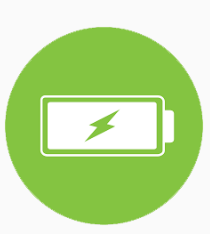 Copyright NataliaS@portnov.com
97
Troubleshooting Guide  COMMON iOS PROBLEM TROUBLESHOOTING ( 10 and 10.1)
How to Fix :   Cellular Data Issues
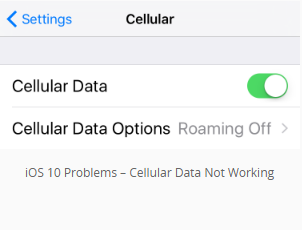 Copyright NataliaS@portnov.com
98
Troubleshooting Guide  COMMON iOS PROBLEM TROUBLESHOOTING ( 10 and 10.1)
How to Fix :   Touch Screen Issues on iOS 10/10.1 Devices
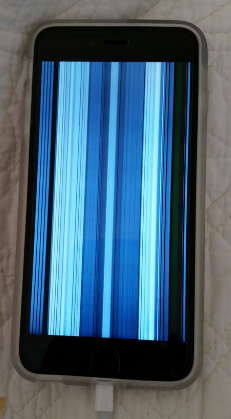 Copyright NataliaS@portnov.com
99
Troubleshooting Guide  COMMON iOS PROBLEM TROUBLESHOOTING ( 10 and 10.1)
How to Fix : How to Fix Charging Problems on iOS 10/10.1 Devices
Copyright NataliaS@portnov.com
100
Troubleshooting Guide  COMMON iOS PROBLEM TROUBLESHOOTING ( 10 and 10.1)
How to Fix : Siri Issues on iOS 10/10.1
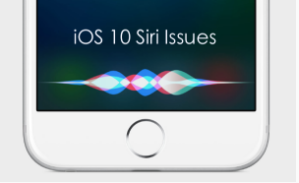 Copyright NataliaS@portnov.com
101
Troubleshooting Guide  COMMON iOS PROBLEM TROUBLESHOOTING ( 10 and 10.1)
How to Fix : iPhone Ringtone Not Working Problem in iOS 10/10.1
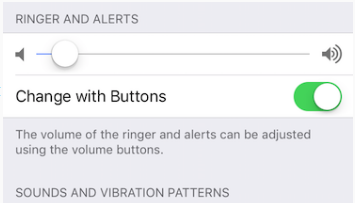 Copyright NataliaS@portnov.com
102
Troubleshooting Guide  COMMON iOS PROBLEM TROUBLESHOOTING ( 10 and 10.1)
How to Fix : iPhone Won't Make or Receive Calls After Update
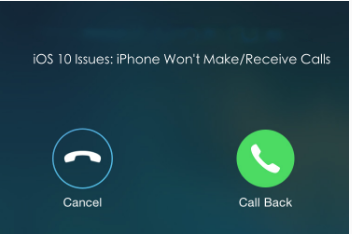 Copyright NataliaS@portnov.com
103
Troubleshooting Guide  COMMON iOS PROBLEM TROUBLESHOOTING ( 10 and 10.1)
How to Fix : Fix iTunes Error 14 When Installing iOS 10/10.1
Copyright NataliaS@portnov.com
104
Troubleshooting Guide  COMMON iOS PROBLEM TROUBLESHOOTING ( 10 and 10.1)
How to Fix : iPhone/iPad Software Update Server Could Not Be Contacted
Copyright NataliaS@portnov.com
105
Overview: Mobile APPS
Copyright NataliaS@portnov.com
106
APP RISK ANALYSIS
Setting Up a Mobile Test Lab
Copyright NataliaS@portnov.com
107
APP RISK ANALYSIS
What Makes a Mobile App or Website...ACCESSABLE?
Copyright NataliaS@portnov.com
108
APP RISK ANALYSYS
What Makes a Mobile App or Website...Social?
Copyright NataliaS@portnov.com
109
APP RISK ANALYSYS
What Makes a Mobile App or Website...Secure?
Copyright NataliaS@portnov.com
110
APP RISK ANALYSIS
What about … – The Product – What Are The Basics?
Copyright NataliaS@portnov.com
111
APP RISK ANALYSIS
What about … – Functional Testing – What Does it do?
Copyright NataliaS@portnov.com
112
APP RISK ANALYSIS
What about … – Data – Testing What It Processes?
Copyright NataliaS@portnov.com
113
APP RISK ANALYSIS
What about : Platform – What Does it depend on?
Copyright NataliaS@portnov.com
114
APP RISK ANALYSIS
Operations – How Is It Used?
Copyright NataliaS@portnov.com
115
APP RISK ANALYSIS
How Is Data Saved?
Copyright NataliaS@portnov.com
116
APP RISK ANALYSIS
Interruptions?
Copyright NataliaS@portnov.com
117
APP RISK ANALYSIS
Customer Feedback
Copyright NataliaS@portnov.com
118
GOOD LUCK!!!
Copyright NataliaS@portnov.com
119